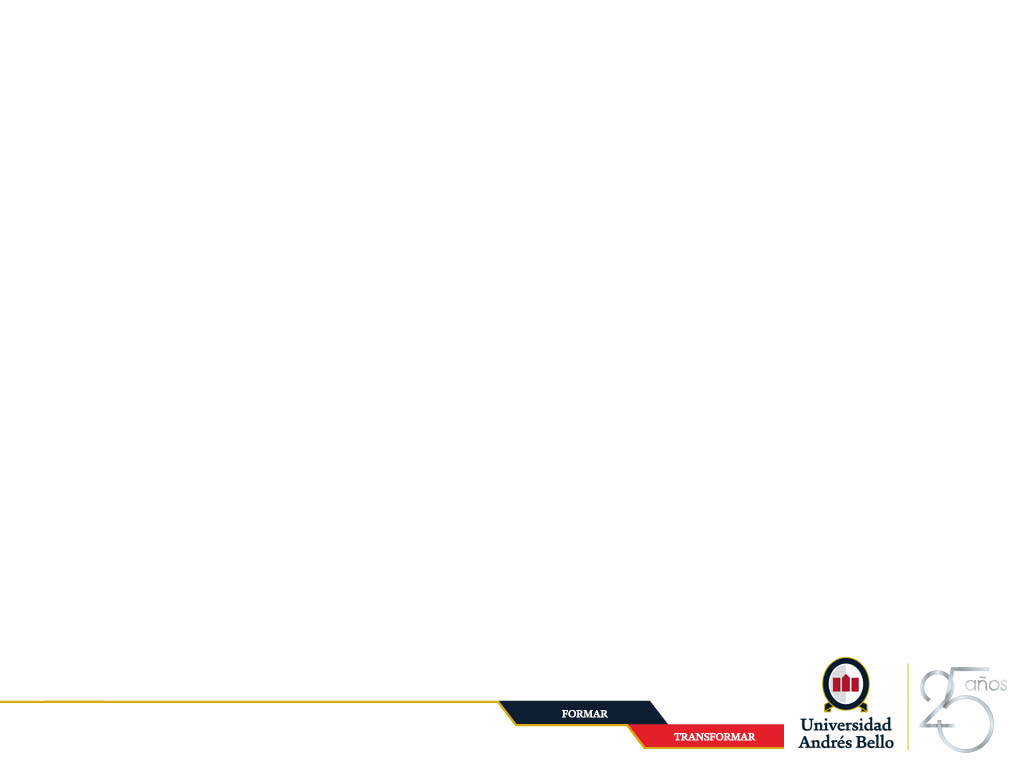 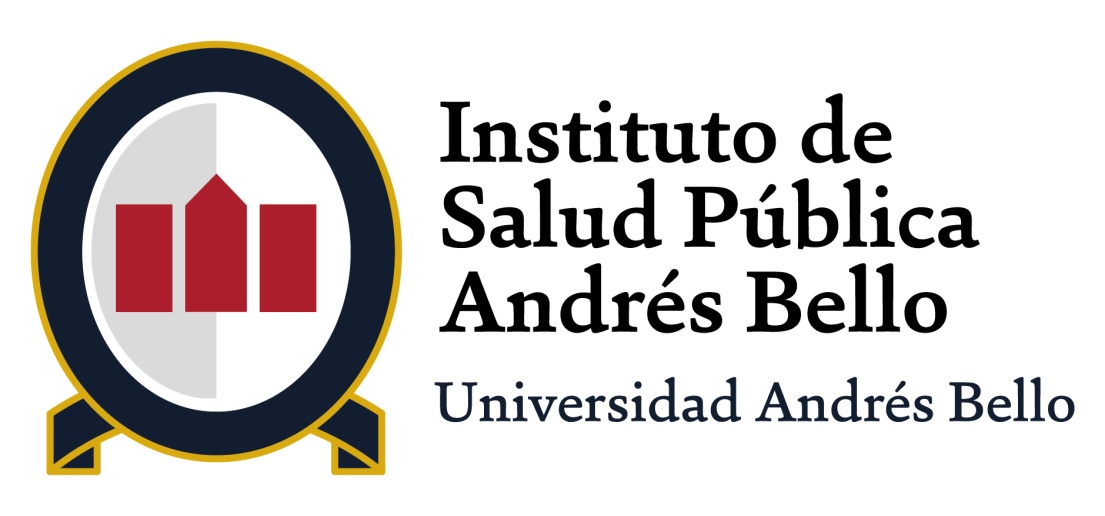 VI Encuesta sobre el Sistema de Salud Nacional 
2015
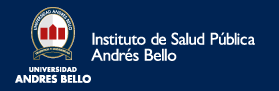 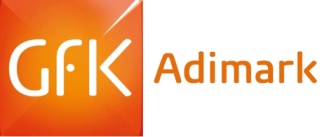 Santiago, Julio 2014
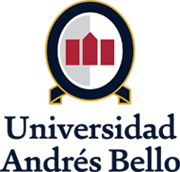 Ficha Metodológica
Distribución de la muestra según sistema de salud 2015
¿Qué sistema de salud tiene usted? (Respuesta Única)
Base total: 1199 casos
Índices de Calidad
Índices de calidad de salud
Se calculan obteniendo un valor único a través de la diferencia entre las proporciones de evaluación positiva y negativa de cada indicador que lo compone. Este criterio está basado en el Índice de Confianza de la Universidad de Michigan. Un valor cercano a 100 indica mayor calidad y cercano a 0 peor calidad
Índices de calidad de salud
El 2015 es un mal año para la gente, ya que respecto a años anteriores baja el índice de 
percepción calidad, de expectativa y de experiencia, éste último de manera sustancial de 
51,5 a 43,4.
Calidad de los servicios recibidos
Evaluación al Sistema de Salud 2015
Normalmente en todos los estudios el  Sistema de salud es mejor evaluado según la experiencia v/s la percepción general. 
No obstante lo anterior, la evaluacion de calidad alta por experiencia no sobrepasa el 18,7% de las personas y un 52,4% lo reprueba.
¿Qué nota le pone al sistema de chileno de salud en general?
Con la experiencia que ha tenido usted y su grupo familiar: ¿Qué nota le pone usted al sistema de salud?
Use una escala de 1 a 7, donde 1 es “muy malo” y 7 es “muy bueno”
Base total: 1199 casos
Diferencia significativa
Evolución Evaluación al Sistema de Salud 2015
% Notas 6 y 7
Ambas evaluaciones bajan significativamente respecto de 2014.
El sistema según experiencia presenta una tendencia negativa desde el 2010
¿Qué nota le pone al sistema de chileno de salud en general?
Con la experiencia que ha tenido usted y su grupo familiar: ¿Qué nota le pone usted al sistema de salud?
Use una escala de 1 a 7, donde 1 es “muy malo” y 7 es “muy bueno”
Base total: 1.199 casos
(*) Medición 2010 Sólo consideró RM y V región
Promedio Evaluación al Sistema de Salud 2015
El promedio de evaluación del sistema de salud obtiene el nivel más bajo de notas registrado en toda la serie desde 2010 (3,5).
 Lo que significa que los chilenos reprueban la calidad de su sistema de salud
¿Qué nota le pone al sistema de chileno de salud en general?
Use una escala de 1 a 7, donde 1 es “muy malo” y 7 es “muy bueno”
Base total: 1199 casos
(*) Medición 2010 Sólo consideró RM y V región
Promedio Evaluación al Sistema de Salud 2015
En 2015 vuelven a igualarse las notas del sistema de salud chileno independiente de la pertenencia a Fonasa o Isapre.
Baja la nota promedio del sistema entre afiliados a Fonasa.
Por diversas razones las personas evalúan mal a las Isapre (costo) y Fonasa (calidad).
¿Qué nota le pone al sistema de chileno de salud en general?
Use una escala de 1 a 7, donde 1 es “muy malo” y 7 es “muy bueno”
Base total: 1199 casos
(*) Medición 2010 Sólo consideró RM y V región
Evaluación de la última atención recibida en salud
La variable más crítica es tiempo de espera sólo un 30,6% 
lo califica con nota 6 y 7 y un 46,5% con nota 1 a 4
¿Con qué nota califica usted la última atención recibida en salud? Use una escala de 1 a 7, donde 1 es “ muy malo” y 7 es “muy bueno”.
Base total: 1199 casos
Evolución Evaluación última atención recibida
% Notas 6 y 7
- 6
- 8
- 8
¿Con qué nota califica usted la última atención recibida en salud? Use una escala de 1 a 7, donde 1 es “ muy malo” y 7 es “muy bueno”.
Base 1199 casos
(*) Medición 2010 Sólo consideró RM y V región
Peor evaluada en todos los años
Evolución Evaluación última atención recibida
% Notas 6 y 7
- 9
- 3
- 7
¿Con qué nota califica usted la última atención recibida en salud? Use una escala de 1 a 7, donde 1 es “ muy malo” y 7 es “muy bueno”.
Base 1199 casos
(*) Medición 2010 Sólo consideró RM y V región
Peor evaluada en todos los años
Evolución Evaluación última atención recibida
% Notas 6 y 7
- 6
- 4
- 5
¿Con qué nota califica usted la última atención recibida en salud? Use una escala de 1 a 7, donde 1 es “ muy malo” y 7 es “muy bueno”.
Base 1199 casos
(*) Medición 2010 Sólo consideró RM y V región
Promedio Evaluación médicos que le atendieron
Los médicos que le atendieron obtienen un promedio de 5,1, donde las mejores evaluaciones son en el segmento ABC1, mayores de 61 años pertenecientes a Isapres
¿Con qué nota califica usted la última atención recibida en salud? Use una escala de 1 a 7, donde 1 es “ muy malo” y 7 es “muy bueno”.
Base 1199 casos
(*) Medición 2010 Sólo consideró RM y V región
Promedio Evaluación Enfermeras Auxiliares
Las enfermeras y auxiliares al igual que los médicos obtiene calificaciones en promedio de 5.0, siguiendo con la tendencia de mejor evaluación en segmentos ABC1 y pertenecientes a Isapres
¿Con qué nota califica usted la última atención recibida en salud? Use una escala de 1 a 7, donde 1 es “ muy malo” y 7 es “muy bueno”.
Base  1199casos
Promedio Evaluación el trato del personal administrativo, incluyendo recepcionista
El personal administrativo en sectores más acomodados y entre afiliados a Isapre obtiene una mejor evaluación.
¿Con qué nota califica usted la última atención recibida en salud? Use una escala de 1 a 7, donde 1 es “ muy malo” y 7 es “muy bueno”.
Base 1199 casos
Promedio Evaluación la comodidad de las salas de espera
¿Con qué nota califica usted la última atención recibida en salud? Use una escala de 1 a 7, donde 1 es “ muy malo” y 7 es “muy bueno”.
Base 1199 casos
Promedio Evaluación la calidad de la infraestructura médica
¿Con qué nota califica usted la última atención recibida en salud? Use una escala de 1 a 7, donde 1 es “ muy malo” y 7 es “muy bueno”.
Base 1199 casos
Promedio Evaluación la forma de solicitar hora médica por teléfono
Gran brecha de evaluación entre el segmento ABC1 y el D
¿Con qué nota califica usted la última atención recibida en salud? Use una escala de 1 a 7, donde 1 es “ muy malo” y 7 es “muy bueno”.
Base 1199 casos
Promedio Evaluación tiempo que le dio el médico en la atención
¿Con qué nota califica usted la última atención recibida en salud? Use una escala de 1 a 7, donde 1 es “ muy malo” y 7 es “muy bueno”.
Base 1199 casos
Promedio Evaluación tiempo que tuvo que esperar para recibir la atención médica
¿Con qué nota califica usted la última atención recibida en salud? Use una escala de 1 a 7, donde 1 es “ muy malo” y 7 es “muy bueno”.
Base 1199 casos
Evaluación acceso a prestaciones médicasEn general
Se percibe el acceso en general muy demoroso
¿Cuán oportuno considera usted que es el acceso a las siguientes prestaciones médicas en el sistema de salud chileno? Use una escala de 1 a 7, donde 1 es “muy demoroso” y 7 es “muy oportuno o rápido”.
Base 1199 casos
Evaluación acceso a prestaciones médicasSegún experiencia
La experiencia respecto del acceso a prestaciones médicas también es demorosa y poco oportuna
¿Cuán oportuno y simple ha sido su acceso personal a las siguientes prestaciones médicas cuando usted lo ha solicitado? Use una escala de 1 a 7, donde 1 es “muy demoroso” y 7 es “muy oportuno”.
Base 1199 casos
Evolución evaluación acceso a prestaciones médicas Según experiencia
Muy oportuno y rápido % 6 y 7
Excepto para el atributo: entrega de resultado de los exámenes Se dificulta el acceso a las prestaciones médicas de los chilenos
¿Cuán oportuno y simple ha sido su acceso personal a las siguientes prestaciones médicas cuando usted lo ha solicitado? Use una escala de 1 a 7, donde 1 es “muy demoroso” y 7 es “muy oportuno o rápido”.
Base 1199 casos
(*) Medición 2010 Sólo consideró RM y V región
Evolución evaluación acceso a prestaciones médicas En general versus experiencia por cada aspecto
Muy oportuno y rápido % 6 y 7
Dif no signifi- cativa
Medición 2010 Sólo consideró RM y V región
Evolución evaluación acceso a prestaciones médicas En general versus experiencia por cada aspecto
Muy oportuno y rápido % 6 y 7
La percepción y la experiencia tienden a ajustarse por una baja en la experiencia
Medición 2010 Sólo consideró RM y V región
Promedio evaluación acceso a prestaciones médicas En general
¿Cuán oportuno considera usted que es el acceso a las siguientes prestaciones médicas en el sistema de salud chileno? Use una escala de 1 a 7, donde 1 es “muy demoroso” y 7 es “muy oportuno o rápido”.
Base 1199 casos
Medición 2010 Sólo consideró RM y V región
Promedio evaluación acceso a prestaciones médicas En general
Promedio evaluación acceso a prestaciones médicas Según experiencia
¿Cuán oportuno y simple ha sido su acceso personal a las siguientes prestaciones médicas cuando usted lo ha solicitado? Use una escala de 1 a 7, donde 1 es “muy demoroso” y 7 es “muy oportuno”.
Base 1199 casos
Medición 2010 Sólo consideró RM y V región
Promedio evaluación acceso a prestaciones médicas Según experiencia
Medición 2010 Sólo consideró RM y V región
Percepción del acceso a prestaciones médicas en 1 año más. Evolución
¿En un año más el sistema de salud chileno piensa que dará el acceso a las prestaciones médicas de las personas en forma: más demorosa, menos demoroso o igual de demorosa?
Base 1199 casos
(*) Medición 2010 Sólo consideró RM y V región
Financiamiento de la salud
Gasto personal (pago bolsillo) en salud incluyendo remedios 2015
El gasto personal (pago bolsillo) suyo en salud incluyendo remedios, ¿Ha aumentado,                                     se mantiene o ha disminuido comparándolo con un año atrás?
¿Cree usted que aumentará, se mantendrá o disminuirá en un año más?
Base 1.119
Diferencia significativa
Cobertura y protección financiera
8 de cada 10 señalan que la población chilena no está cubierta ni protegida con su plan de salud
¿Cuán cubierto y protegido financieramente cree usted que se siente la población                                   chilena con su actual plan de salud?¿Cuán cubierto y protegido financieramente se siente usted con su actual plan de salud?   Use una escala de 1 a 7, donde 1 es “nada protegido” y 7 es “muy protegido”
Base 1199 casos
Evolución cobertura y protección financiera
% de Muy protegido (6 y 7)
Disminuye quienes se sienten protegidos financieramente con su plan de Salud
¿Cuán cubierto y protegido financieramente cree usted que se siente la población                                   chilena con su actual plan de salud?¿Cuán cubierto y protegido financieramente se siente usted con su actual plan de salud?   Use una escala de 1 a 7, donde 1 es “nada protegido” y 7 es “muy protegido”
Base 1199 casos
(*) Medición 2010 Sólo consideró RM y V región
Preocupación de sufrir una enfermedad catastrófica que no esté cubierta por el auge
¿Cuál es el nivel de preocupación respecto a que usted sufra una enfermedad catastrófica que no esté contemplada en el Plan Auge?
Use una escala de 1 a 7, donde 1 es “Nada preocupado” y 7 es “Muy preocupado”
Base 1199
Preocupación de sufrir una enfermedad catastrófica que no esté cubierta por el auge
Muy preocupado  (%6 y 7)
Disminuye la preocupación por sufrir una enfermedad catastrófica
¿Cuál es el nivel de preocupación respecto a que usted sufra una enfermedad catastrófica que no esté contemplada en el Plan Auge?
Use una escala de 1 a 7, donde 1 es “Nada preocupado” y 7 es “Muy preocupado”
Base 1199
(*) Medición 2010 Sólo consideró RM y V región
Conclusiones
CONCLUSIONES GENERALES
El año 2015 es el peor desde los inicios de esta medición en 2010. Ello se refleja en el resultado obtenidos de tres  indicadores evaluados: percepción de calidad, de expectativa de calidad y de experiencia de calidad de servicios recibidos.
En 2015 un 70,9% de la población califica con una nota de 4 o menos al sistema de salud en general y un 52,4% lo hace con su sistema de salud según experiencia. 
El sistema de salud chileno obtiene nota roja, con un 3,5 de promedio.  Ello, a pesar de todos los recursos que se le han inyectado al sistema público y al incremento de precios en el privado, casi no hay diferencias entre ambos subsistemas.
El personal de salud (médicos –enfermeras) se evalúa con una nota entre un 4,6 y un 5,6 en Fonasa e Isapres respectivamente, al igual que las  salas de espera.
El gran problema está en los tiempos de espera que deben sufrir las personas dependiendo el tipo de servicio que quieren recibir entre un 45% y un 60,6% de la gente lo califica como muy demoroso y poco oportuno. También esto ha empeorado desde 2010 a la fecha.
Asimismo, las expectativas se han deteriorado respecto de la calidad, tiempos de espera y costo (8 de cada 10 chilenos piensan que la población en  general no está cubierta o protegida por su plan de salud y 6 de cada 10 lo piensa respecto de su propio plan de salud).
A pesar del AUGE la sensación de protección con su propio sistema de salud viene a la baja de un 25% que se sentía protegido el 2014, hoy sólo se sienten protegidos el 21%.
CONCLUSIONES GENERALES
Es evidente que las medidas aplicadas al sistema de salud basadas esencialmente en más recursos e infraestructura han fracasado rotundamente.
Se requieren nuevas reformas al sistema de salud y a los modelos de atención de las personas.
Hay que entender que hoy la población está más vieja y el perfil epidemiológico es de enfermedades crónicas y se requieren modelos muy específicos para resolver las necesidades.
Si seguimos por el camino de más recursos para satisfacer la demanda creciente no vamos a resolver los problemas de fondo del sistema de salud chileno, el cual:
Es inequitativo.
Se le entrega a la gente una alta responsabilidad en el financiamiento de su salud, lo que genera gran inseguridad. 
Asimismo, los servicios no están organizados adecuadamente, “no funcionan”, ejemplo de ello es que crecen las listas de espera, los sistemas están colapsados y baja la calidad de los servicios.
Se hace necesario reformar a fondo ambos subsistemas de salud, no basta con medidas parches, sino que requieren cambios que apunten a la gestión del sistema de salud, a su organización y a cómo se integran y articulan ambos subsistemas público y privado.
VI Encuesta sobre el Sistema de Salud Nacional 2015